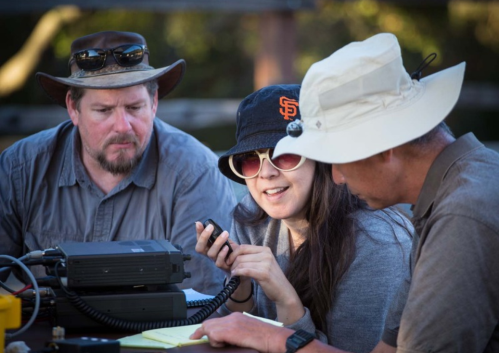 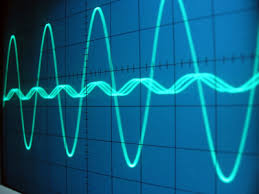 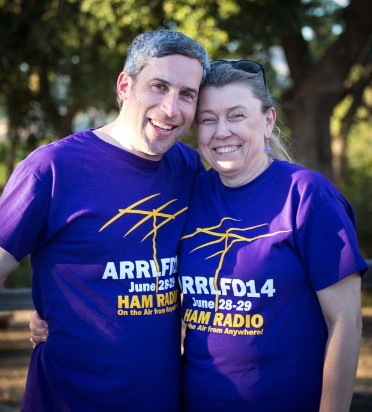 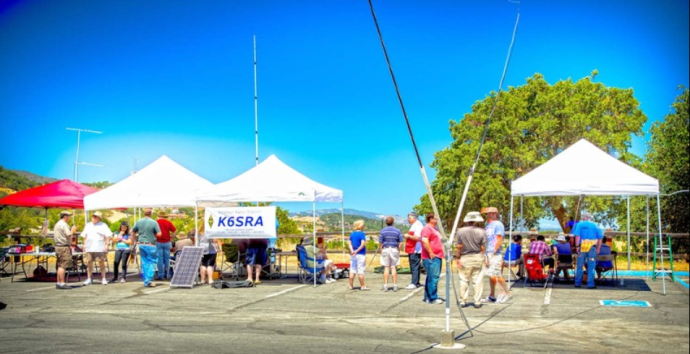 Welcome to Ham Radio 101New Tech Session Sponsored by Bay-Net   www.bay-net.org
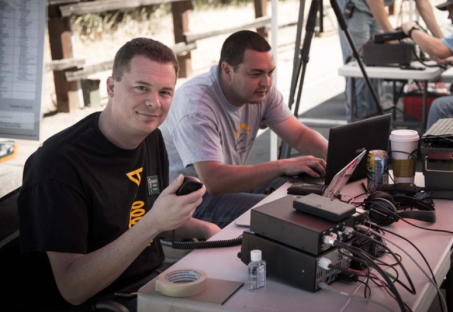 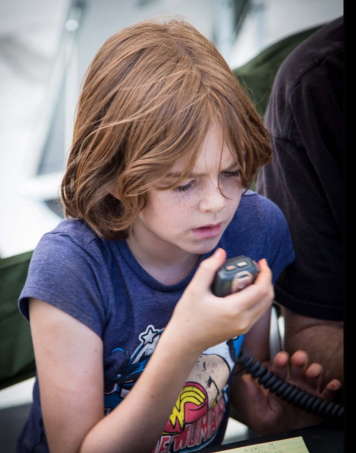 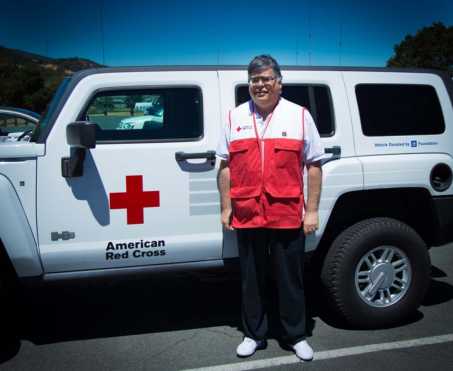 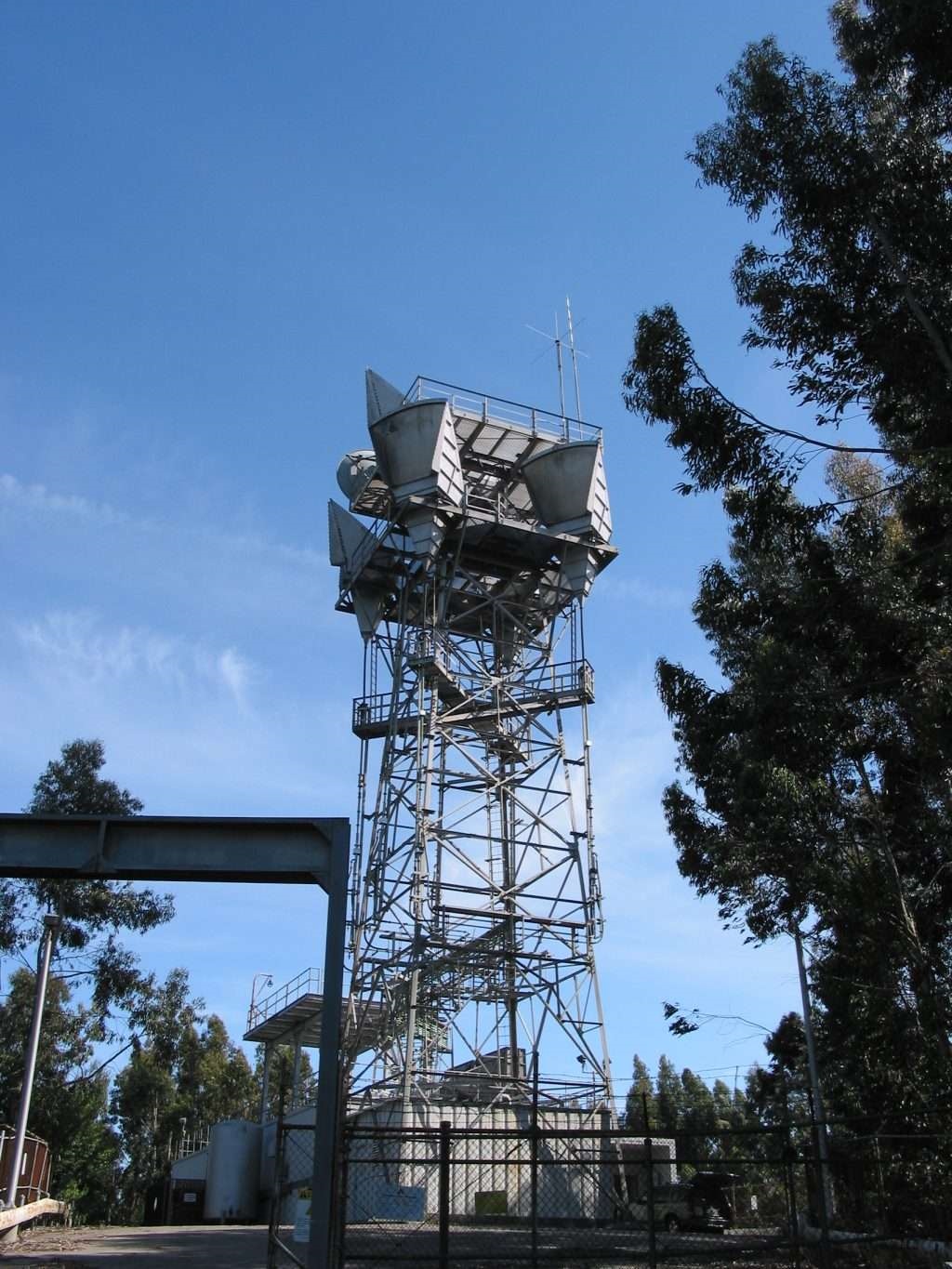 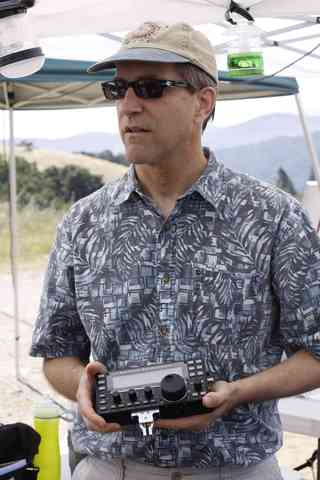 Agenda
New Technician / New Licensee
8:00		Kickoff
8:15 		VHF/UHF Gear - George	
9:00 		VHF/UHF Operating	 - Beric
9:45		VHF Digital Voice – George
 
New General / Extra
10:15		HF Gear - George
11:00		HF Operating - David
11:45		Q&A
12:00		Wrap up
Bay-Net  www.bay-net.org
Virtual Amateur Radio Club
> 400 “members” – groups.io
7 repeaters @ 2 sites
Analog FM
DMR, D-Star & C4FM Digital
IRLP / EchoLink VOIP
Events
Field Day
Antenna Shootout
BayCon
Urban Shield
Supports
American Red Cross
FEMA USAR TF 3
Radio Mala - Nepal
501(C)3 Non-profit
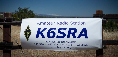 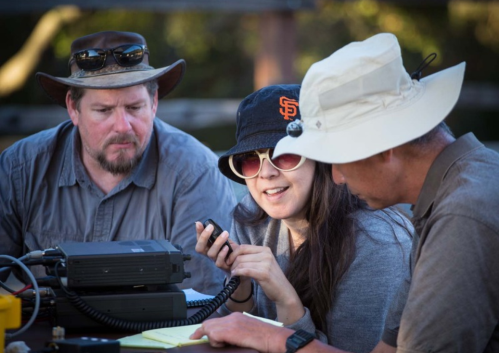 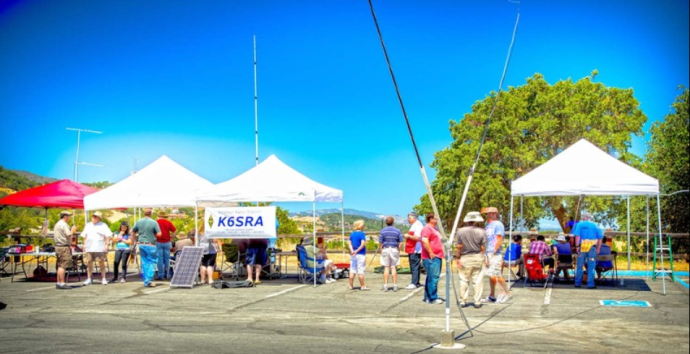 Field Day !!!
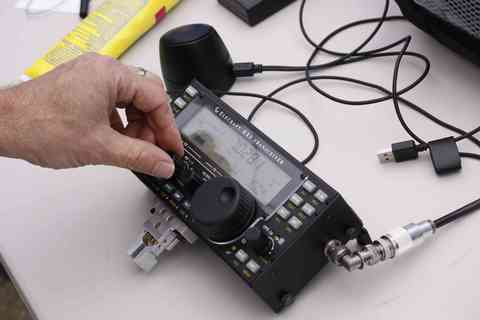 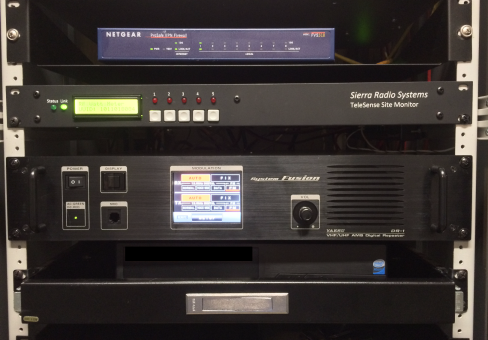 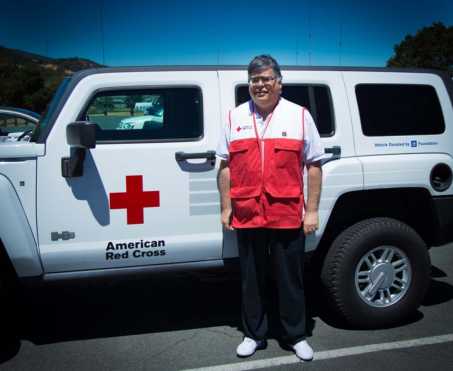 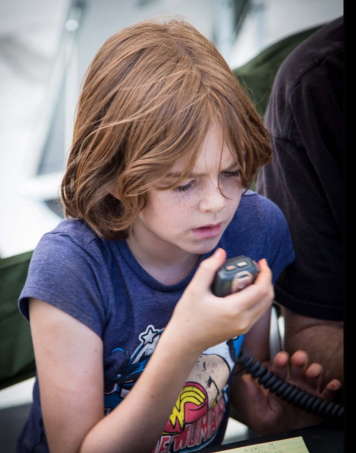 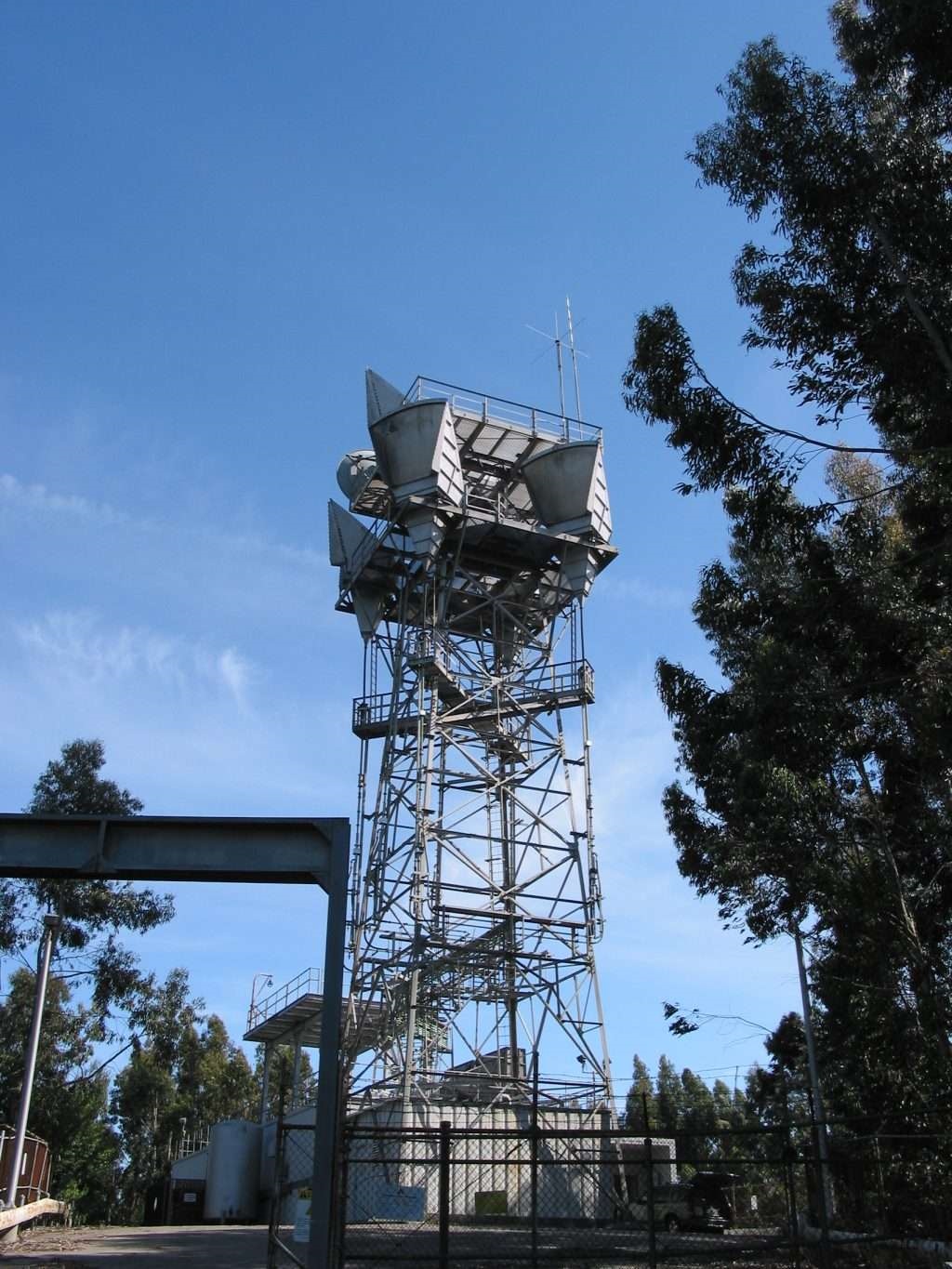 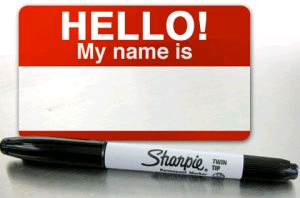 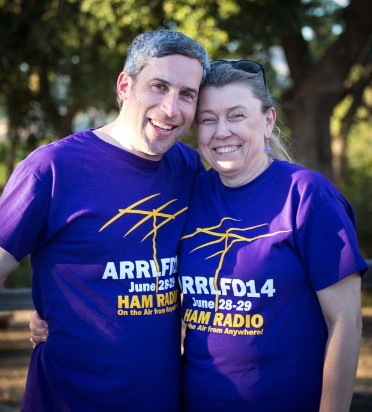 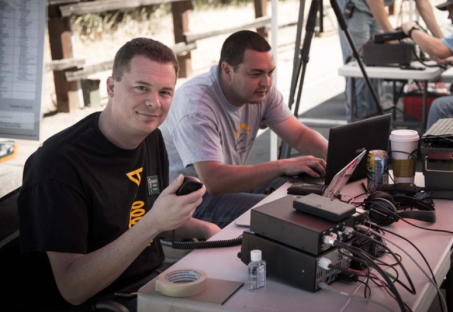 Bay-Net
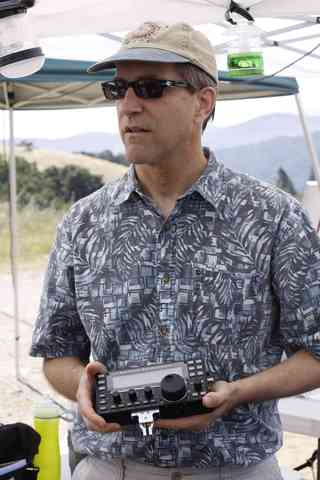 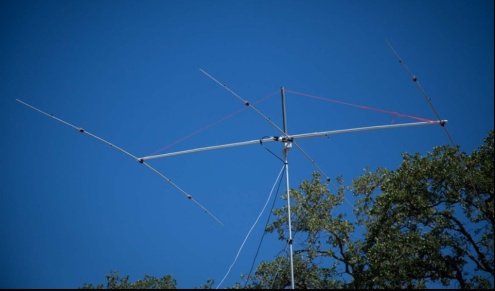 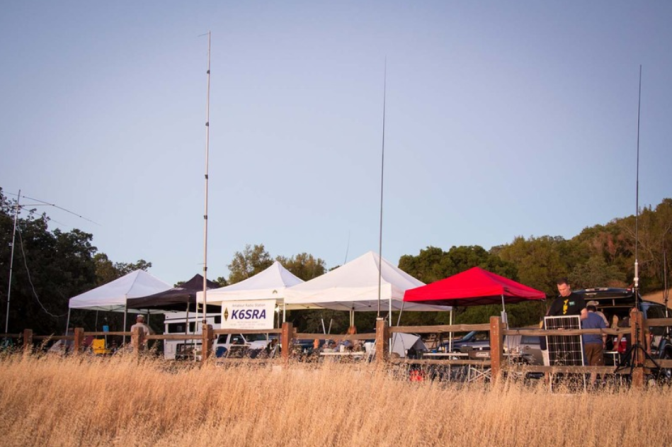 Great Resources
Ham Radio Workbench Podcast  www.hamradioworkbench.com
TX Factor					www.tx factor.co.uk
The Doctor Is In			www.arrl.org
QSO Today podcast		www.qsotoday.com
Bay-Net website			www.bay-net.org
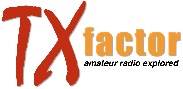 BayCon 2020
Annual Bay-Net Radio Conference
February 8th - 9 AM – 5 PM
Plug-n-Play Tech Center – Sunnyvale
Terms…
“Station” - Your transceiver not specifically a place
“Shack” – Your home station
“Rig” – Your radio (even a hand held)
“Go Bag” or “Go Kit” – Organized set of accessories you can “grab and go” and be fully operational
Assumptions – You Want To Operate…
Portable/Handheld – “HT – In your hand”
Mobile radio - “In your car”
Base station - “In your shack”
Choosing Your First HT
Go Feature-Rich
Go Mainstream
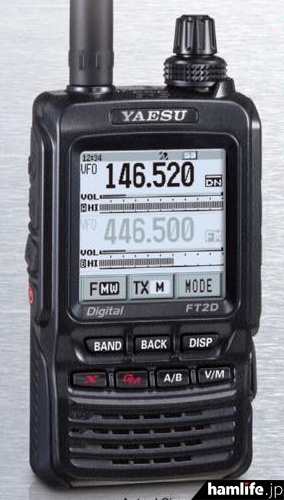 Go Cheap But Functional
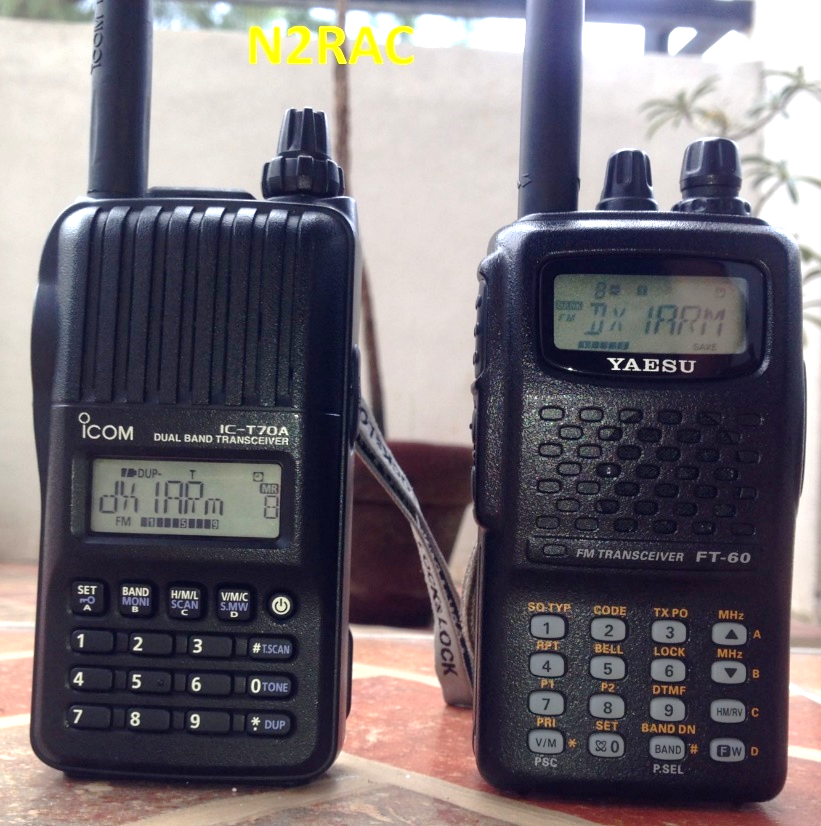 Baofeng UV82~ $30
Upgrade later
Basic VHF/UHF
Yaesu FT2D
$419  $369
Great radio ++
Digital, APRS, etc.
ICOM IC-T70A - $199
Yaesu FT-60 - $154
Solid Analog VHF/UHF
http://tinyurl.com/y7u8s8ty
Choosing Your HT
Go Cheap But Functional
Start with a cheap HT <$100
Learn the  basics
Camping / Hiking
On roof
Loaner
Upgrade later when you know what you want
D-STAR
System Fusion
DMR
APRS
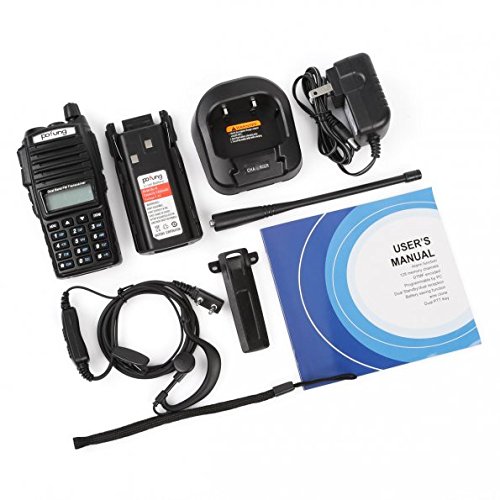 Baofeng UV82
$30
Upgrade later
HT Accessories
Drop-in charger
External speaker / mic
Programming SW & cable
Bigger antenna
Ed Fong – roll up J-Pole antenna

Turn your HT into a mobile radio?
Mobile DC power cord
Mobile antenna
Power amplifier
External microphone
External speaker
Pro: Cost effective
  
Cons: Mess of wires.
Lower performance than a real mobile radio.
Mobile Radio
Radio…
Good: Single band (2m)
Better:  Dual band 2m / UHF 
More better:  Dual band / dual VFO  (V/V, V/U, U/U)
Best: Dual band / dual VFO ++
APRS / D-Star digital / C4FM digital
 
Antenna…
For repeaters – small is fine
For simplex – bigger is better
Mounts are equally good:  Magmount, bracket, hole
Base Station
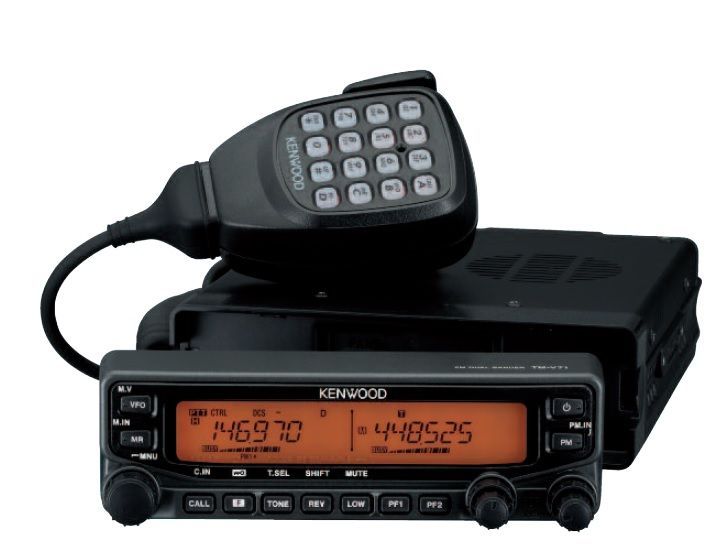 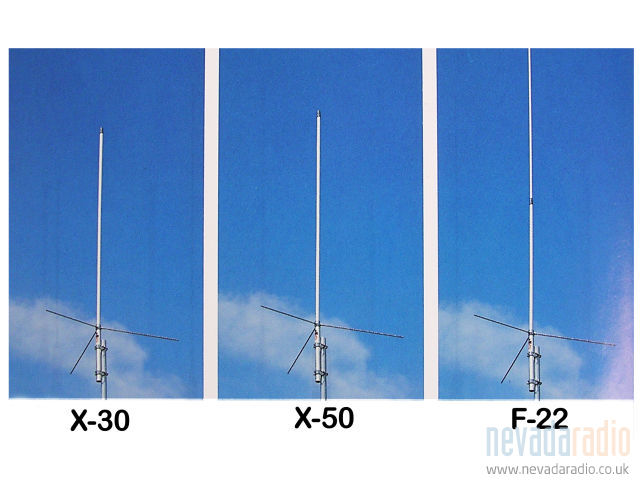 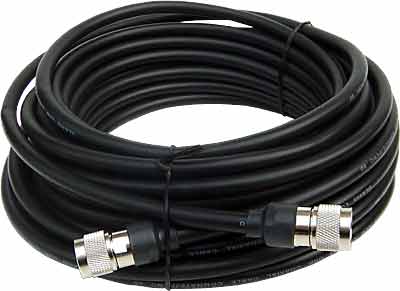 50’ RG-8X
$40
Kenwood TM-V71A
Dual band / Dual VFO
Easy to use
APRS capable.
$335 ~
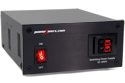 Comet X-50A
$89 ~
Powerwerx
30A Switching power supply
$110 ~
Standardize on Power Pole Connectors
Anderson Power Pole
THE standard for ARES / RACES interoperability
Buy them at any amateur radio store 
Easy to use 
Buy the crimper if you plan to make a lot of connections
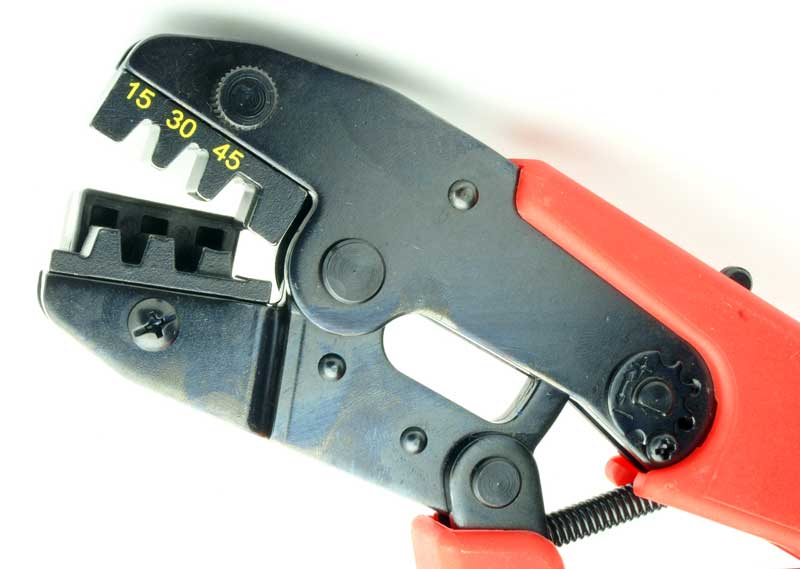 CQCQCQ!
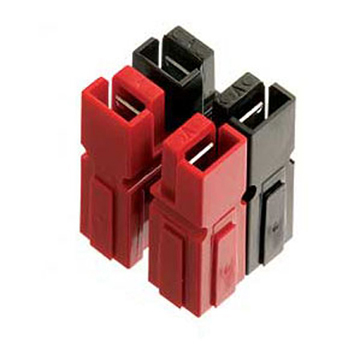 Feed Line & Connectors
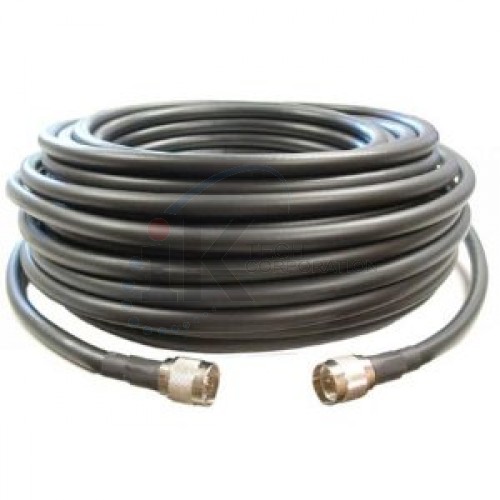 Connectors      N  (Best)        BNC (Good)      UHF PL-259 (OK)
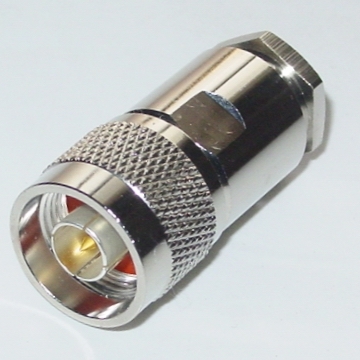 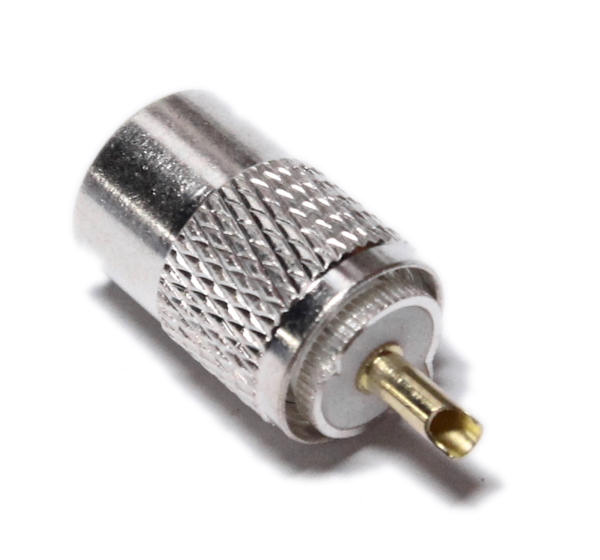 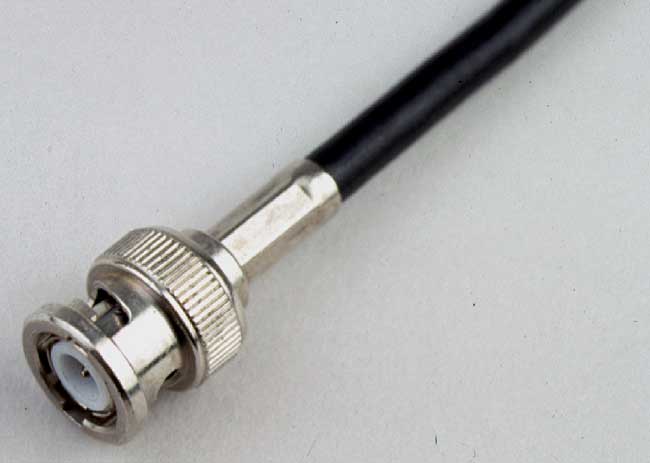 Learn to Program Your Radio
Set frequency, offset, tone, power
Save into a memory
Advanced features
Program your memories in banks
Favorite repeaters
More repeaters
Simplex
Public safety, weather, etc…
Program multiple radios (HT, mobile) with the same channel / frequency assignments
More Programming Options
RT Systems radio specific software & cables
Icom/Kenwood/Yaesu/Wouxun make software for their radios
“KG-UV Commander” - Free software for Wouxun 
Chirp – Free software for many radios
Radio Reference web site – Public service frequency lists
http://www.radioreference.com 
Repeater Book is a great web site for finding local and remote repeaters
iPhone & Android apps – Also has API Chirp can access
http://www.repeaterbook.com
Programming Your Radio
“Chirp” software is a way to program many radios with the appropriate cable
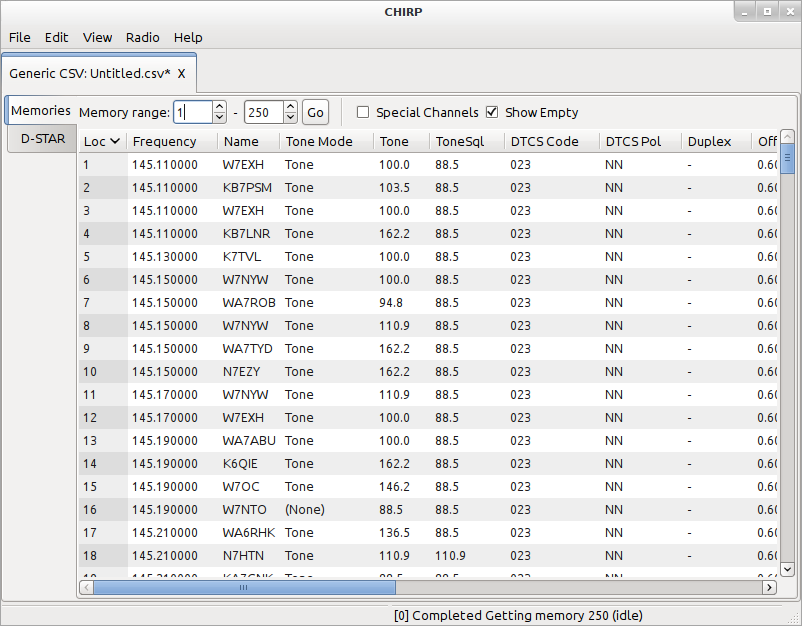 Choosing your first radio.
Choosing your first radio.
Go Kit – Be Prepared
Detailed Go-Kit Info at
www.bay-net.org
2M/UHF HT Radio
Battery (rechargeable)
Battery (AA)
Charger & Power cord
External mic & earphone
First aid kit
Notebook and pen
Flashlight & headlamp
Batteries & FM Radio
Kleenex
Personal items
Frequency directory
SUN BLOCK!!!!11!1oneone
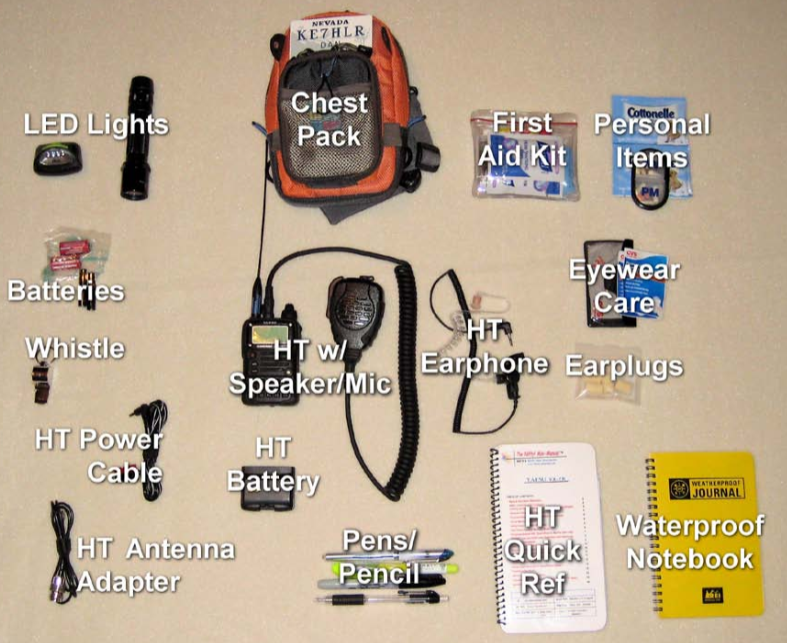 Radio Advice…
Get a cheap HT.  Good to start, useful later.
Upgrade to a better HT when you know what you want
D-STAR / Fusion / DMR / APRS ???
Add a mobile radio for better performance
Outside antennas make a big difference
Program your local favorite frequencies (like Bay-Net!!!)
Standardize on Anderson Power Pole connectors
10 Things to do in your first year
Get a radio
Learn how to use it
Find a friendly repeater
Listen to the repeater
Join a club or find an “Elmer”
Get on the air, simplex & repeater
Go to a ham radio convention (CHECK!) 
Show your friends
Go to a Field Day or other contesting event
Q&A